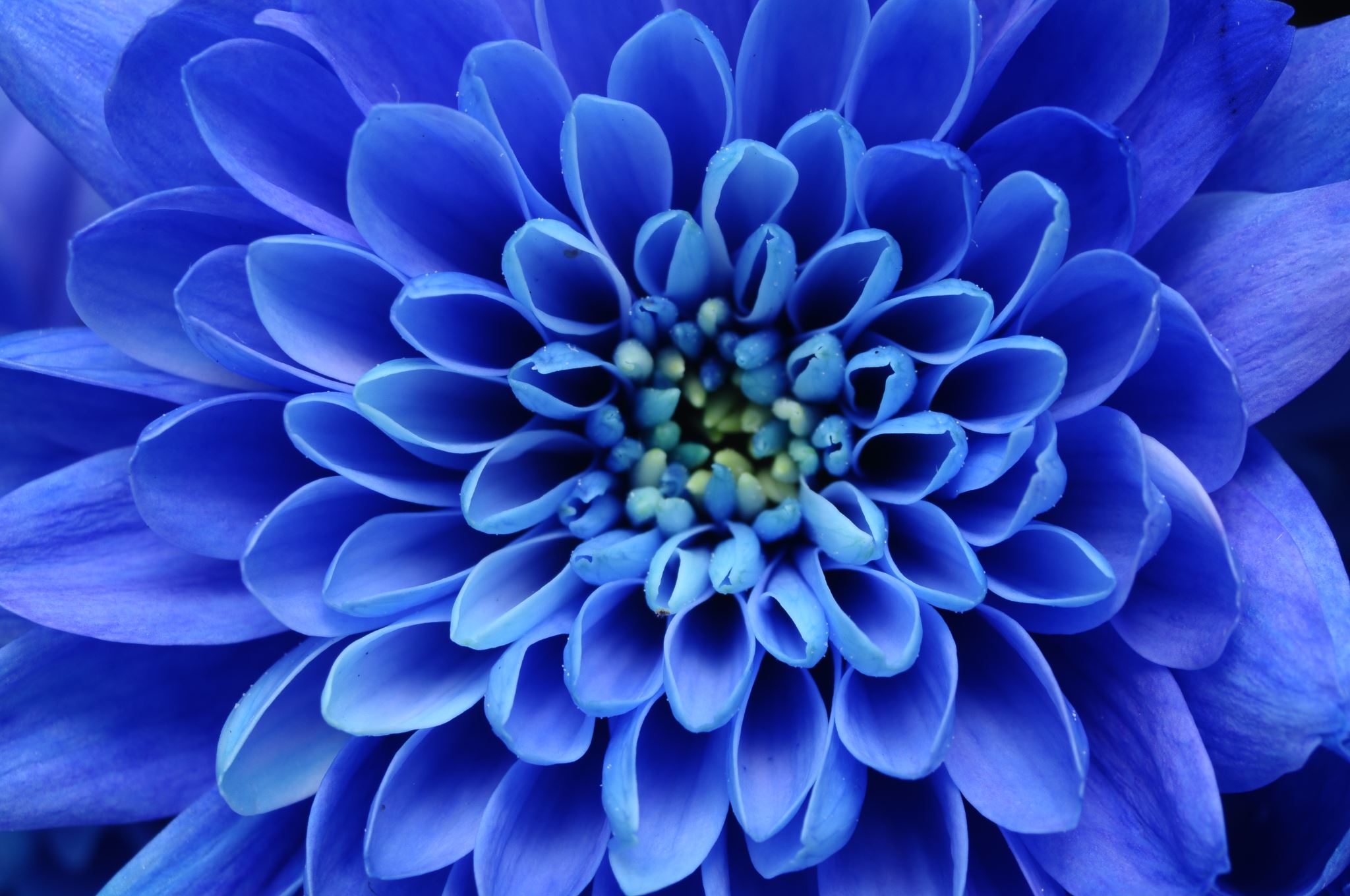 Plantenkennis EVWOefentoets 3
1
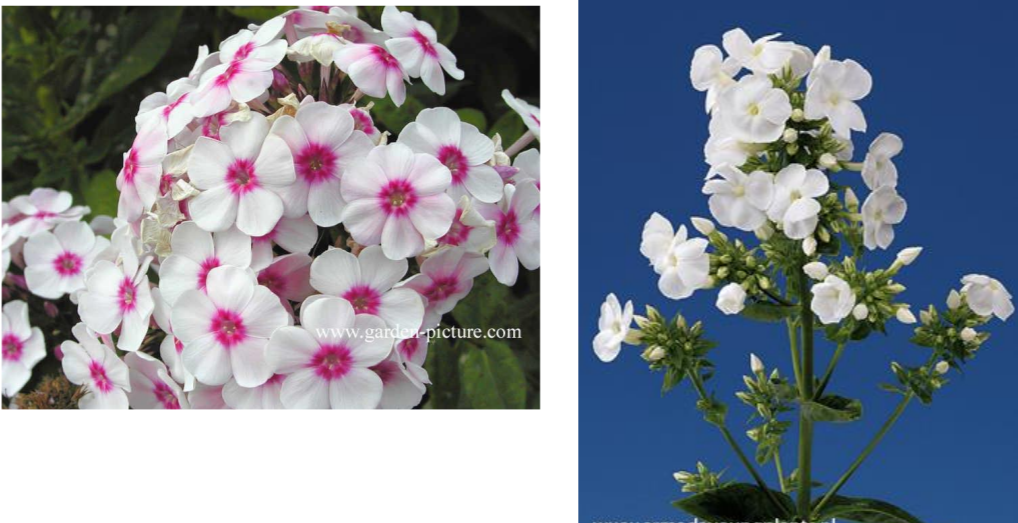 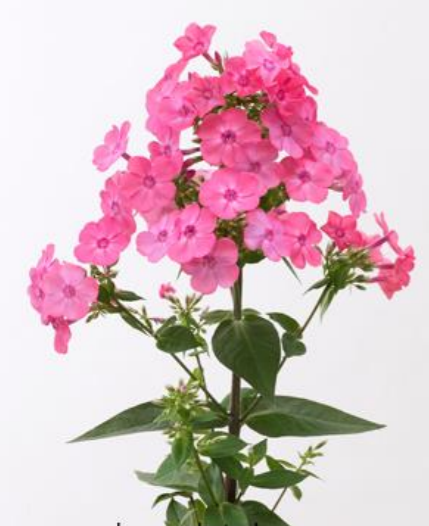 2
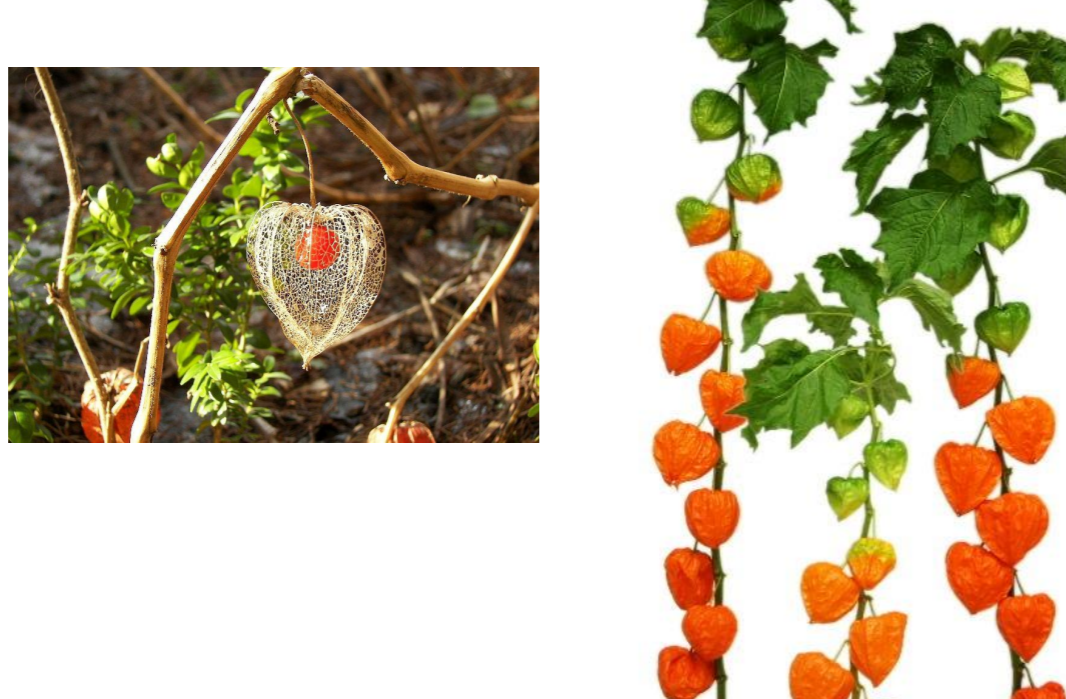 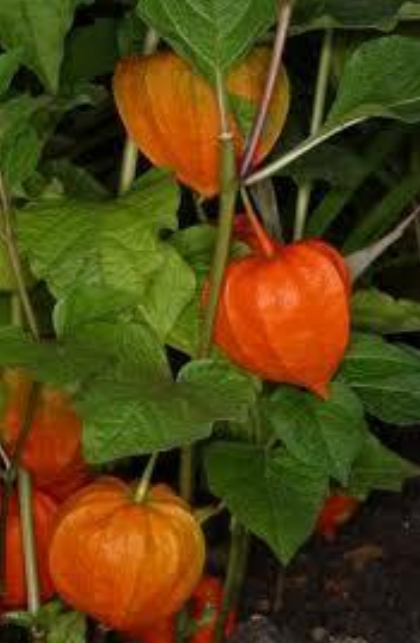 3
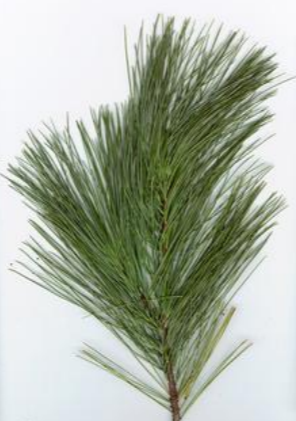 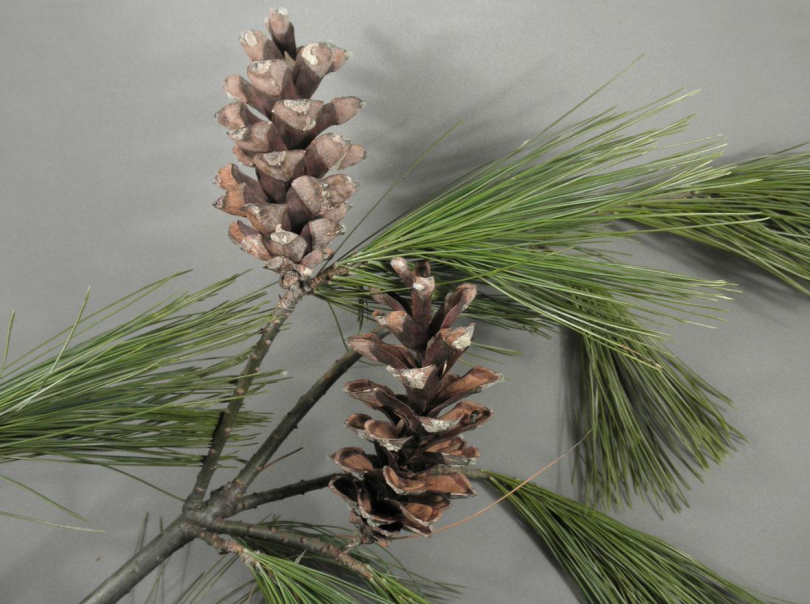 4
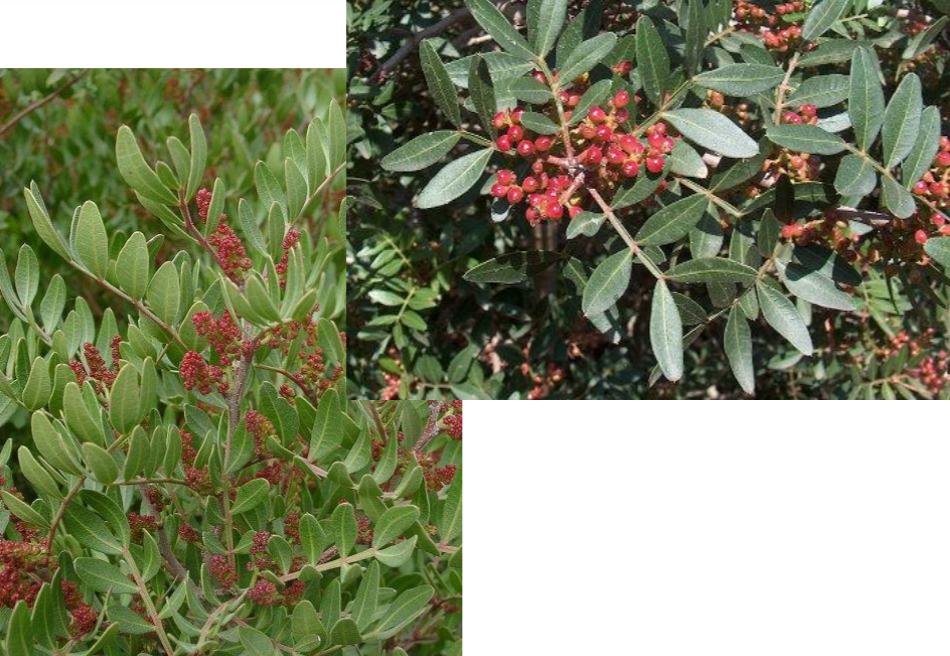 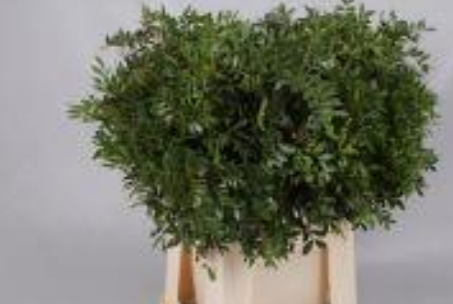 5
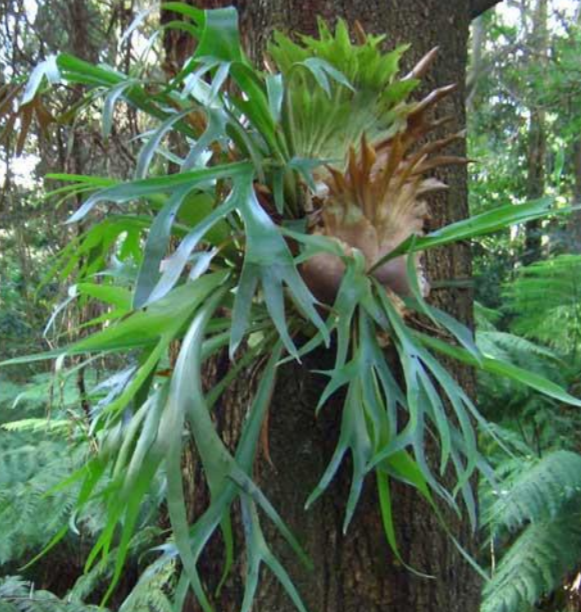 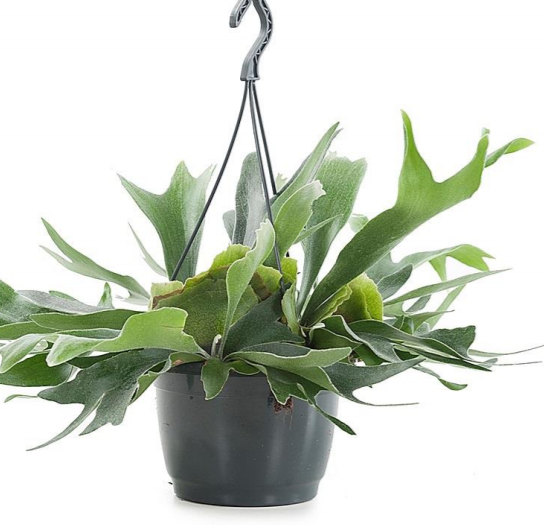 6
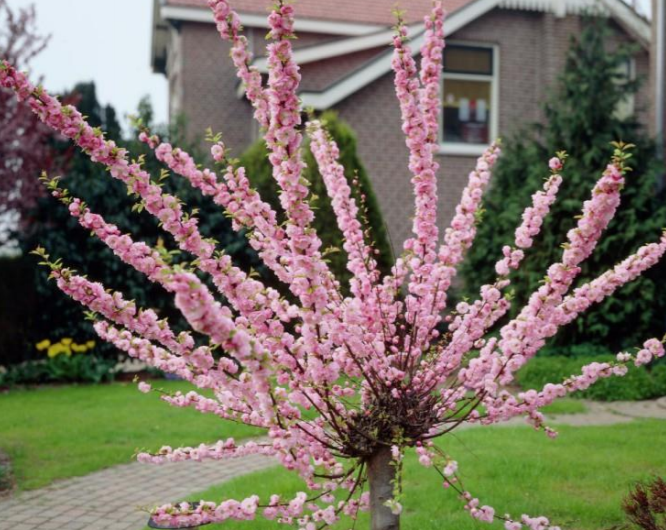 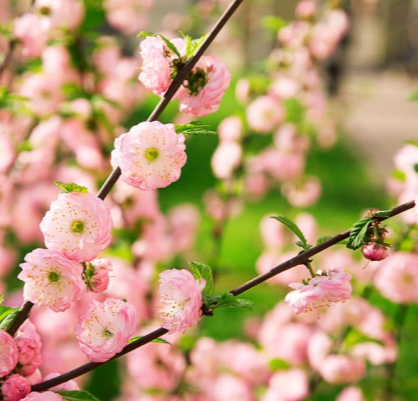 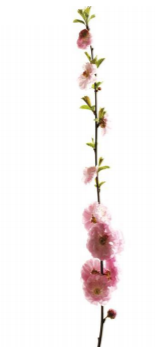 7
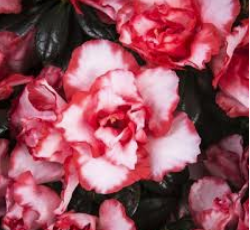 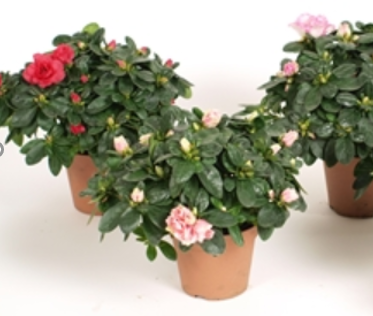 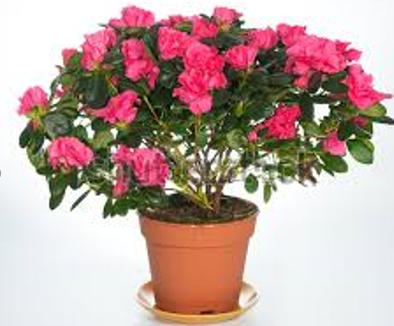 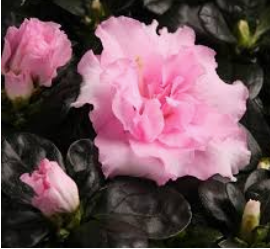 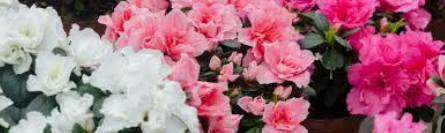 8
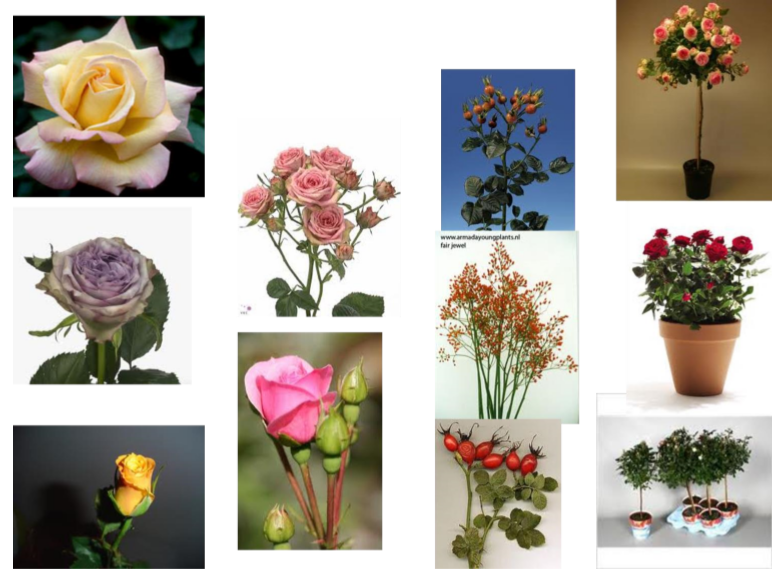 9
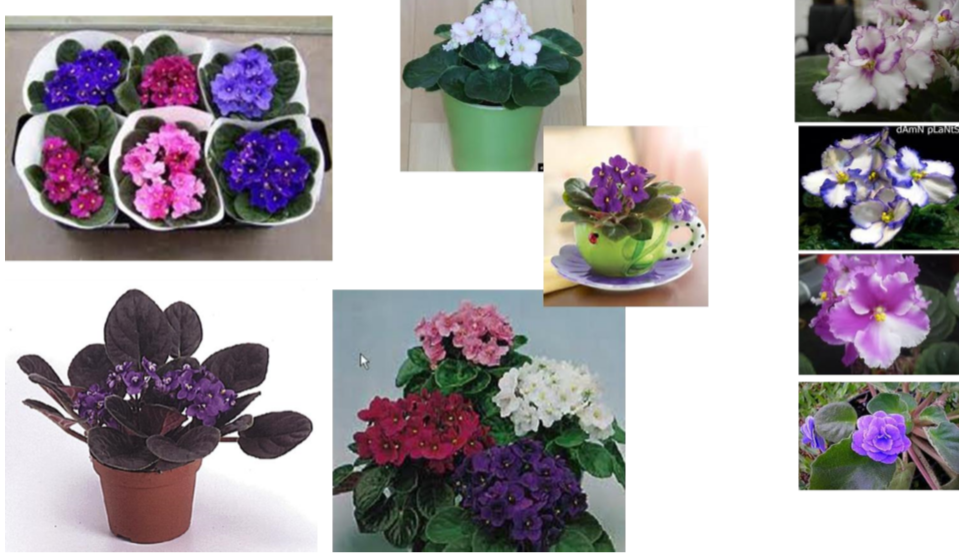 10
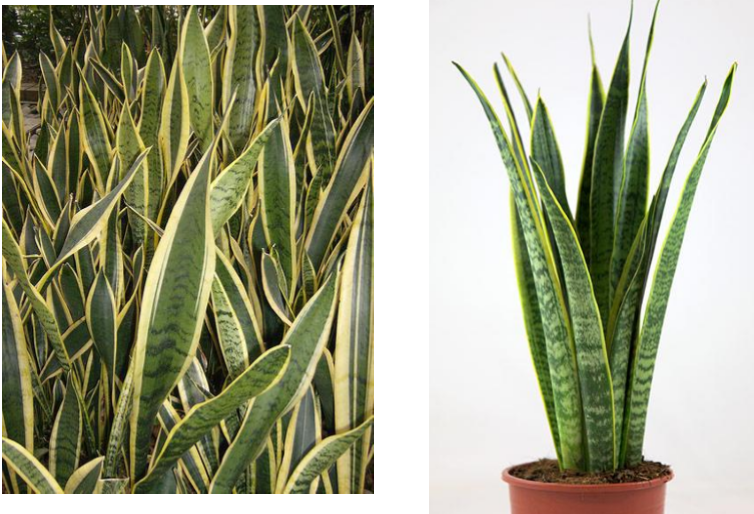 11
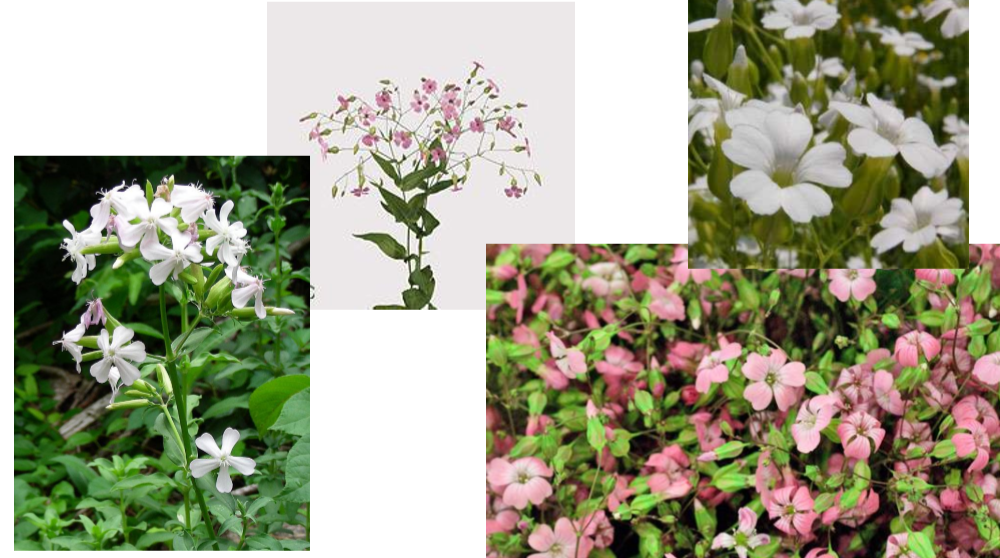 12
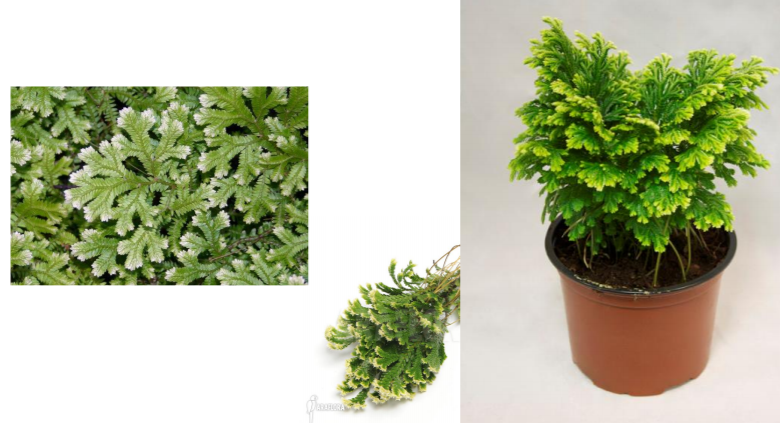 13
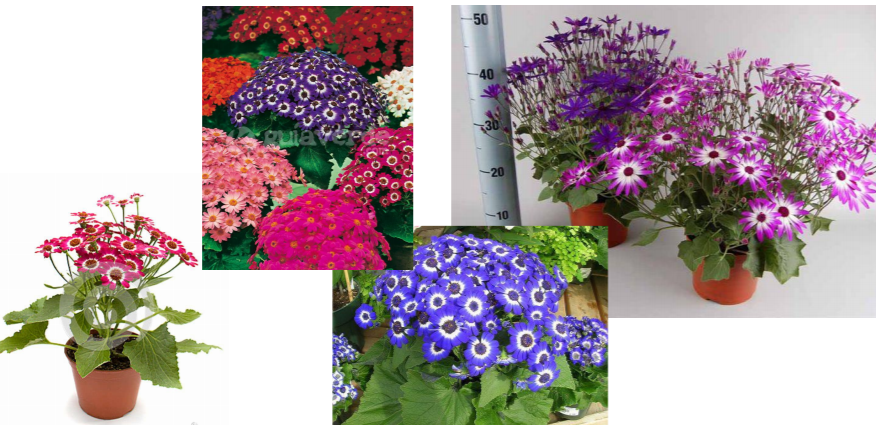 14
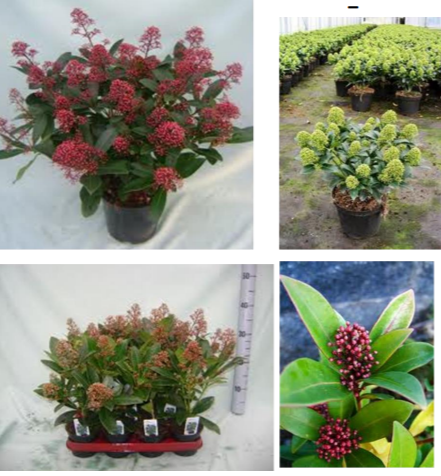 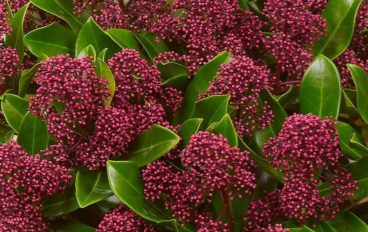 15
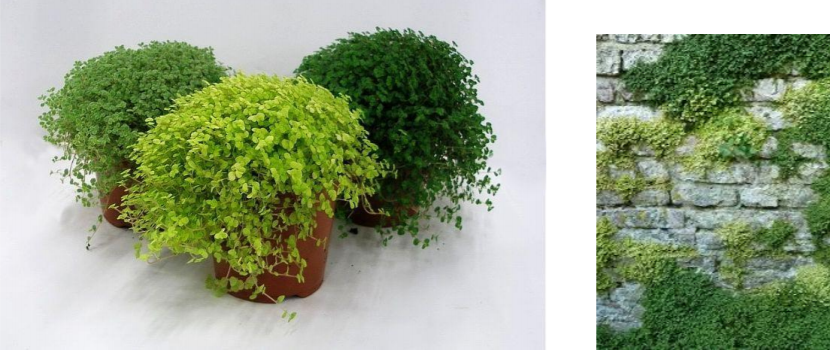 16
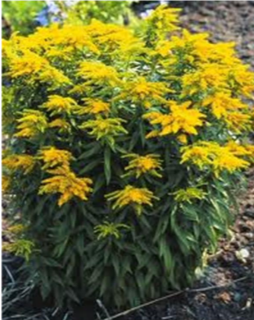 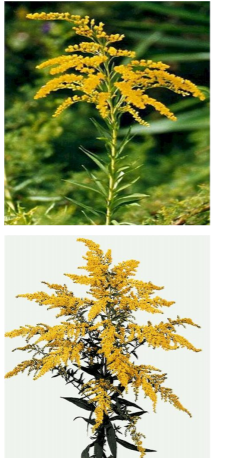 Beoordeling:

Totaal punten = Cijfer
      3,9